LİPİTLER II
BİLEŞİK LİPİTLERFOSFOLİPİTLER
Yapılarında fosfor bulunan lipitlerdir. 
En çok bulunduğu dokular, yumurta sarısı, beyin, karaciğer, böbrek, pankreas, akciğer, süt ve yürektir.
FOSFOTİDİLKOLİN – LESİTİN
Lesitin
Lesitin, ismini yüksek miktarda lesitin içeren ve Yunancada yumurta sarısı anlamına gelen lekithos sözcükten almıştır.
  
Yumurta sarısı, organ etleri ve beyinde bulunur.Ticari olarak soya fasülyesinden elde edilir.
Emülsiyon
Emülsiyon birbiri içinde çözülmeyen iki sıvının (yağ –su) karışımıdır. 
Emülsiyon oluşma sürecine emülsifikasyon denir.
Emülsiyonu sağlayan maddelere emülgatör / emülsifikatör veya emülsifiyer denir.
Emülsiyon 

İki karışmaz sıvı, daha emülsiyonlaşmadan; 
Faz I içinde dağılmış bir Faz II emülsiyonu; 
Kararsız emülsiyon zamanla ayrılır; 
Emülgatör, Faz I ve Faz II arasındaki arayüze yerleşerek emülsiyonu stabilize eder.
Fosfotidilserin
Fosfotidik Asit + Serin                Fosfotidil Serin
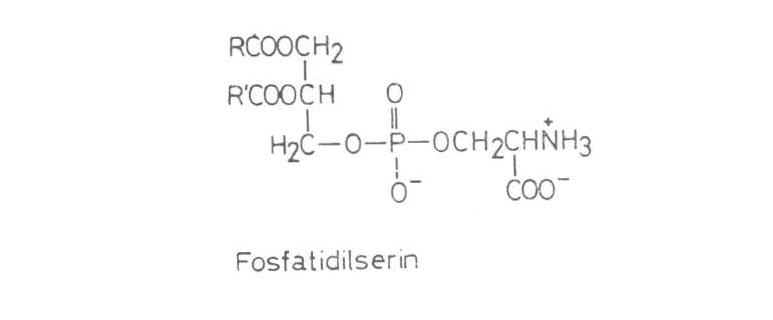 Fosfotidiletanolamin (Sefalin)
Fosfotidik Asit + Etanolamin           Fosfotidiletanolamin
                               (Sefalin)
Fosfotidilinositol (Lipositol)
Fosfotidik Asit + İnositol           Fosfotidilinositol 
                               (Lipositol)
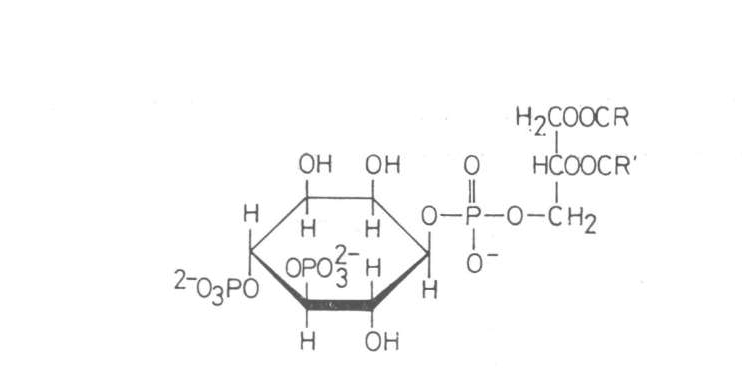 Fosfotidilserin ve Fosfotidiletanolamin (Sefalin);
Hücre zarının temel ögesidir. 

Fosfotidilinositol (Lipositol);
Hücrede transport süreçlerinde etkilidir.
Sfingofosfolipitler
Sfingozin + Y.A. + Fosforik asit + Kolin
Sfingomyelin
Sfingofosfolipitler
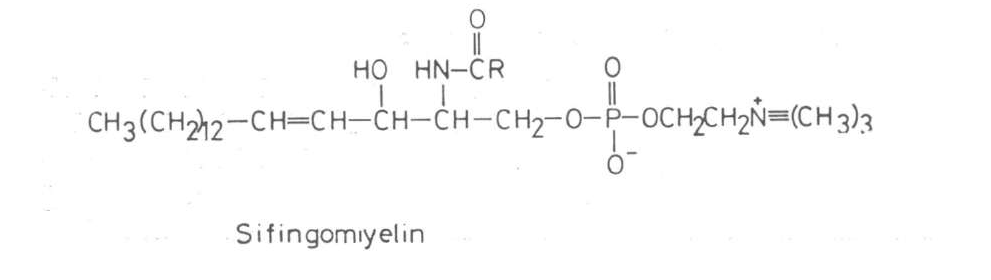 Sfingomyelin
Sinir dokusu, beyin ve kırmızı kan hücrelerinde bulunur.
Fosfolipitlerin Fonksiyonları
Hücre zarlarının ana bileşenlerinden biridir. 
Kandaki lipitlerin taşınmasında etkilidir.
Özellikle, lesitin yağ sindiriminde önemlidir (safranın yapısında bol miktarda lesitin var)
Besin hazırlamada önemlidir – Mayonez yapımı
En önemli özelliği, su ve yağda eriyen grupları bulundurur. Hücre zarında bulunarak, hem su, hem de yağda eriyen maddelerin geçişini sağlar.
GLİKOLİPİTLER (SEREBROSİTLER)
Gangliosidler
Sülfolipitler
Proteolipitler
Lipoproteinler (Lipit + Protein)
Lipoproteinler, fosfolipidler, kolesterol, kolesterol esterleri ve trigliseridlerin çeşitli kombinasyonları ile proteinlerin birleşmesiyle oluşan maddelerdir.
Lipoproteinler
Şilomikronlar
 VLDL (Very Low Density Lipoprotein)
      (Çok Düşük Dansiteli Lipoprotein)
 LDL (Low Density Lipoprotein)
      (Düşük Dansiteli Lipoprotein)
 HDL (High Density Lipoprotein)
      (Yüksek Dansiteli Lipoprotein)
Türev Lipitler (Steroidler)Dokularda birkaç tür steroid bulunur.1. Kolesterol (Steroller-Sterinler)2. Ergesterol3. Safra asidi4. Adrenokortikal hormonlar5. Cinsiyet hormonları
KOLESTEROL (KOLESTERİN)
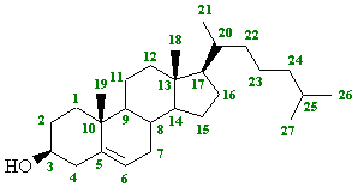 Kolesterolün Görevleri
Hücre ve hücre içi zarlarının temel ögesidir.
Özellikle beyinde ve sinir sinir sistemi ile ilgili dokularda, hücrelerin myelin zarlarında yoğun olarak bulunur. 
Steroid hormonlarının (progesteron, estrojen,testeron gibi cinsiyet hormonları** ve adrenal kortikal steroidler)  ön maddesidir.
Kolesterolün Görevleri
Safra asitlerinin sentezinde etkilidir. 
D vitamini öncüsüdür.
Bitkisel kaynaklı besinler kolesterol içermez!!!!!
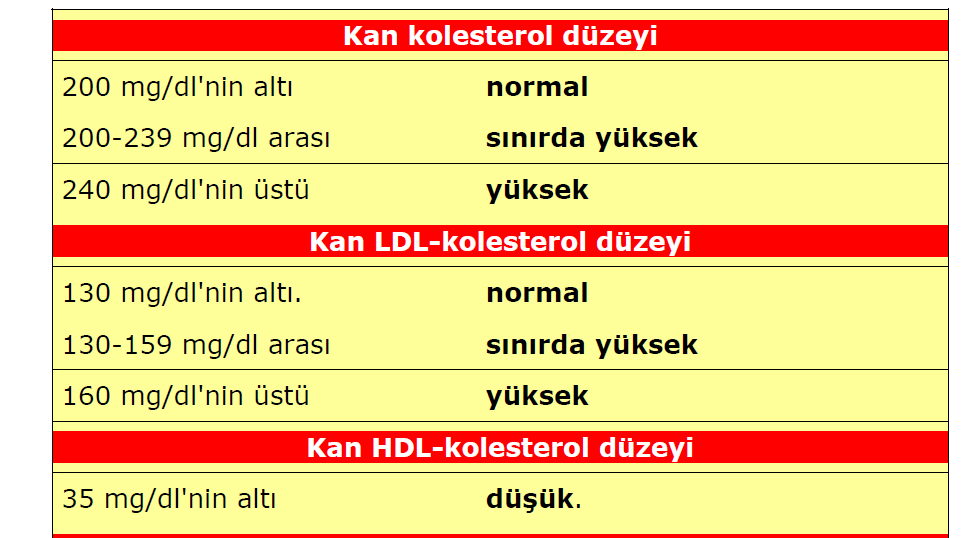 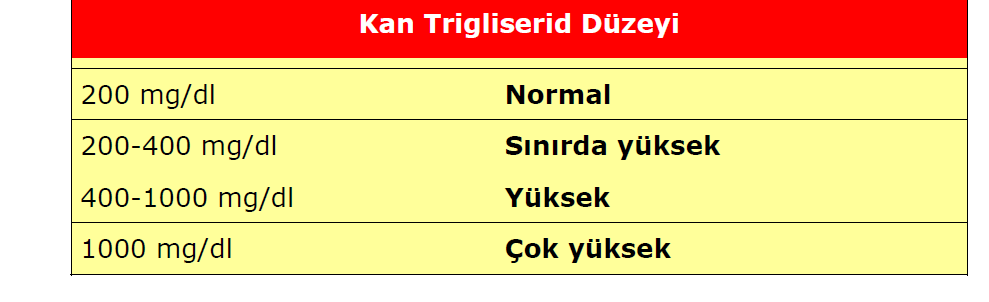 SAFRAKC’de yapılır, safra kanalı ile safra kesesine aktarılır,safra kesesinde yoğunlaşıp depo edilir. Günde yaklaşık 1 L safra salgılanır.
SAFRA ASİTLERİ
Primer safra asitleri: Kolik asit, kenodezoksikolik asit
Sekonder safra asitleri: Dezoksikolik asit, litokolik asit
YAĞLARIN SİNDİRİMİ, EMİLİMİ,METABOLİZMASI
Büyük yağ damlacıkları Safra      Misel
                          Barsak peristalsizi
MİSEL
Küçük emülsifiye yağ parçaları
YAĞ SİNDİRİMİ
Ağızda lingual lipaz ile mekanik parçalama 


Yemekle birlikte alınan yağ bir süre midede kalır.

Midede lingual lipaz ve gastrik lipazla KZYA ve OZYA’ne ayrılır (%10’dan az)
İnce Barsaklarda
(Duodenumda)
Emülsifiye Yağlar
Pankreatik    Lipaz (Steapsin)

            Trigliserit         Digliserit + 1 YA
            Digliserit          Monogliserit + 1 YA
            Monogliserit         Gliserol + 1 YA
Kolesistokinin (CCK): Duodenumdan salgılanır. Pankreas enzimlerinin üretimini ve salınımını etkiler. 


Sekretin, pankreas enzimlerinin salgılanmasını sağlar.
Emilim
İB epitelinde yağ karışımı emildikten sonra yağ asidi ve gliserol tekrar birleşerek TG sentezlenir.
TG, kolesterol, fosfolipid ve lipoproteinler şilomikronları oluşturur.
Emilimde zincir uzunluğu emilim yolunu belirler.


Kolesterolün emilebilmesi için serbest hale geçmesi gerekir. Şilomikronların yapısında lenf kanalları aracılığıyla dolaşıma geçer. Kolesterol portal vende emilmez.
Yağ sindirimine etki eden etmenler
KC, pankreas ve safra kesesinin sağlıklı olması

Yağlı ve proteinli yiyeceklerin birlikte alınması

Yağ türü

İnce barsaklardaki bozukluklar, malnutrisyon, malabsorpsiyonlar, steatoreye neden olur.
Metabolizma
Yağlar adipoz dokuda TG şeklinde depolanır. 
Alınan yağın büyük bir kısmı enerji sağlamak için kullanılır.
Yağ okside olmadan gliserol ve yağ asitlerine hidroliz olur.